Информация об исполнении бюджета за первое полугодие 2023 годаЧЕЧЕРСКИЙ РАЙОН
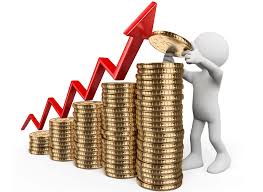 Доходы бюджета
Доходы консолидированного бюджета района за первое полугодие 2023 года с учетом безвозмездных поступлений из республиканского и областного бюджетов сформированы в объеме 27 127 507,44 рублей или 51,2 % годового плана. 
   В их структуре удельный вес собственных доходов составляет 25%, безвозмездных поступлений – 75%.
   За 6 месяцев 2023 года в бюджет района поступило 6 801 963,75 рублей собственных доходов. Годовые плановые назначения исполнены на 47,5 %. План отчетного периода выполнен на 100,6 %.
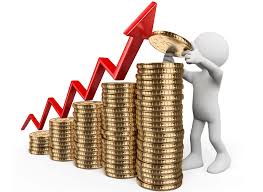 По сравнению с аналогичным периодом прошлого года    объем   собственных     бюджетных     ресурсов увеличился  на   12,9%,   что   составляет    779 334,78 рублей.                                                                                                          рублей
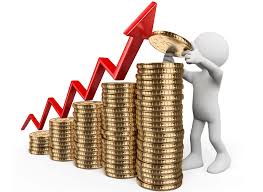 Структура доходов
Всего доходов – 27 127 507,44 рублей
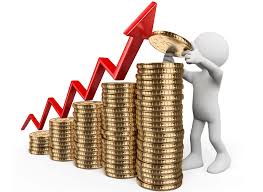 За январь-июнь 2023 года в структуре доходной части бюджета района удельный вес собственных доходов составляет 25%; дотации – 57%; межбюджетных трансфертов – 3%, субвенций – 15%.
Дотация, причитающаяся району, получена в сумме 15 362 476,00 рублей, что составляет 100% от уточненного плана первого полугодия.
В январе-июне 2023 года из областного бюджета в бюджет Чечерского района поступило межбюджетных трансфертов в сумме 916 986,55 рублей. 
Общая сумма полученных за январь-июнь 2023 года субвенций составила 4 046 081,14 рублей или 96% от уточненного плана отчетного периода 2023 года.
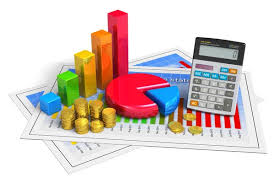 Расходы бюджета
Расходы бюджета района за первое полугодие 2023 года произведены в пределах поступивших в бюджет доходов и средств из республиканского и областного бюджетов, и составили 27 116 728,27 рублей или 98,7 % к уточненным плановым назначениям отчетного периода.
   В отчетном периоде были обеспечены в полном объеме расчеты бюджетных организаций по выплате заработной платы работникам бюджетной сферы, другим первоочередным статьям расходов (питание, медикаменты, трансферты, коммунальные услуги).
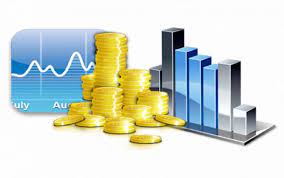 Структура расходов       Всего расходов – 27 116 728,27 рублей, из них:
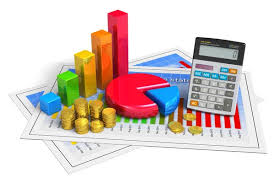 По сравнению с соответствующим периодом прошлого года расходы бюджета района увеличились на 1 356 765,36 рублей или на 5,2%. 
Бюджет Чечерского района сохраняет социальную направленность. 
Всего расходы на социальную сферу за первое полугодие текущего года составили 18 489 026,84 рублей (49,6% к уточненному годовому плану). Их удельный вес в общих расходах бюджета составил 68%. 
Наибольший удельный вес в структуре расходов бюджета района занимают расходы на финансирование отрасли «Образование» - 36% бюджетных средств, что составляет 9 788 888,12 рублей.
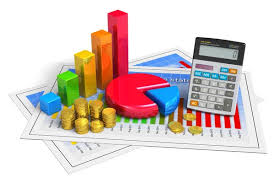 5 891 273,43 рублей – т.е. 22 % расходов бюджета направлено на финансирование здравоохранения;
1 647 153,78 рублей – 6% расходов бюджета района составляет финансирование социальной политики;
1 161 711,51 рублей – 4 % - на физическую культуру, спорт, культуру и средства массовой информации.
Расходы бюджета района на общегосударственную деятельность составили 2 528 997,28 рублей или 9% от общей суммы расходов бюджета.
Расходы на национальную экономику (сельское хозяйство, транспорт, топливо и энергетика) составили 3 829 493,29 рублей или 14% от общей суммы расходов бюджета района.
На финансирование жилищно-коммунального хозяйства направлено 2 266 041,57 рублей или 9 % от
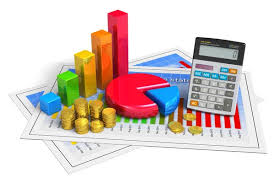 общего объема расходов бюджета района. 
       0,01%  или 3 169,29 рублей в общем объеме расходов занимают такие отрасли как национальная оборона, охрана окружающей среды, судебная власть, правоохранительная деятельность и обеспечение безопасности.
В сложившейся структуре расходов бюджета района 20 404 733,07 рублей или 75,2 % составили первоочередные статьи расходов.
На выплату заработной платы с учетом взносов (отчислений) на социальное страхование в отчетном периоде    направлено    16 471 891,30  рублей,    что составляет  61 %  в   общих  расходах   бюджета. К уточненным годовым назначениям исполнено 50,7%. 
В указанной сумме учтены произведенные дополнительные       стимулирующие              выплаты
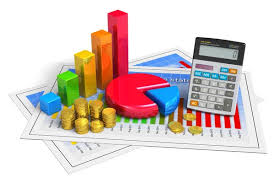 отдельным категориям работников в сферах здравоохранения, культуры, образования, физической культуры и спорта, социального обслуживания в рамках выполнения задачи по поэтапному повышению уровня оплаты труда работников бюджетных организаций, установленной Программой социально-экономического развития Республики Беларусь на 2021-2025 годы, в сумме  822 410,52 рублей.
Расходы  на питание составили 314 094,80  рублей или 1 %  в  общих  расходах   бюджета. Исполнено 43,0 % от годового плана. 
На оплату лекарственных средств и изделий медицинского назначения направлено 411 488,90 рублей, что составляет 2 % в общих расходах бюджета. Исполнено 42,3 % от  годового плана.
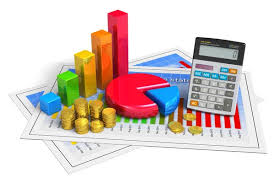 На выплату всех видов текущих трансфертов населению из бюджета района направлено                      1 159 026,95 рублей или 4 % от общих расходов бюджета, исполнение составило 44,5 % от годовых назначений, из них:
- за счёт субвенций, передаваемых из республиканского бюджета на выплату льгот и компенсаций и бесплатное питание учащихся –         532 093,57 рублей или 43,8 % от годовых назначений; - на  выплату  государственной  адресной  социальной помощи  населению  –  197 489,35 рублей   или   55,6% 
от плановых назначений; 
на бесплатное обеспечение продуктами питания детей первых двух лет жизни – 24 892,92 рублей или 33,2% от уточненного годового плана; 
выплаты   педагогическим    работникам      на
приобретение методической литературы, выплаты на детей-сирот и детей, оставшихся без попечения родителей и возмещение расходов по содержанию детей в детских домах семейного типа, опекунских и приёмных семьях – 154 899,71 рублей или 42,1 % от годового плана; 
- на оплату медикаментов, отпускаемых бесплатно и на льготных условиях по рецептам врачей, бесплатное  зубопротезирование  – 225 330,54 рублей или 47,2 % от плана;
- на выплату других трансфертов населению –             24 320,86 рублей (расходы на погребение и др.).
Расходы на оплату коммунальных услуг составили 2 048 231,12 рублей или 7 % от общих расходов бюджета. По бюджету района расходы профинансированы на 49,9 % к годовому плану.
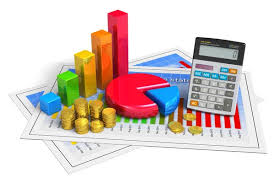 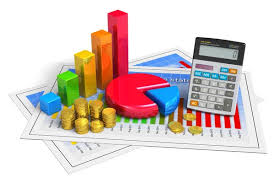 Всего расходов – 27 116 728,27 рублей,
        из них:
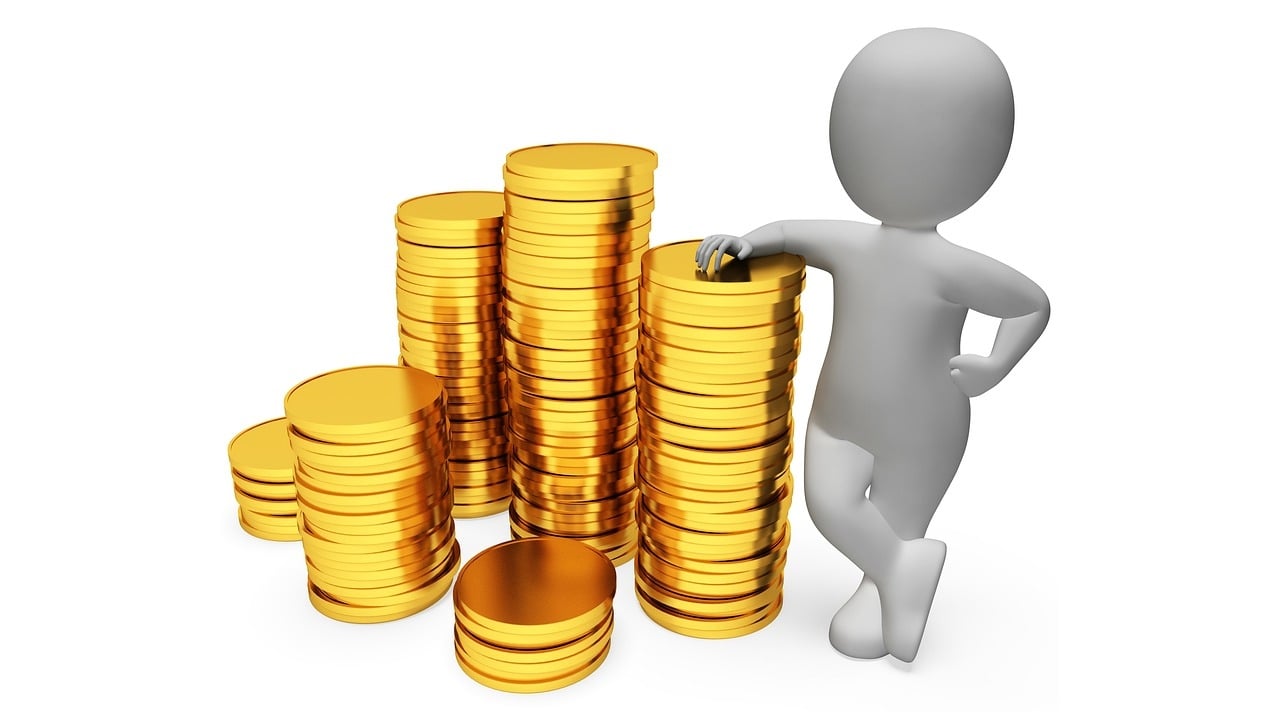 рублей
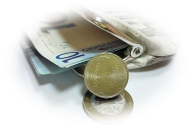 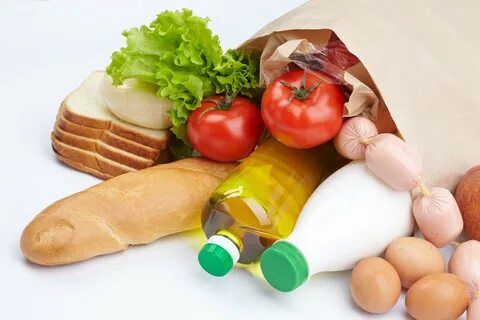 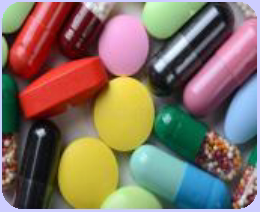